Trường THCS NGỌC LÂM
CHÀO MỪNG QUÝ THẦY CÔ
 CÙNG CÁC EM HỌC SINH
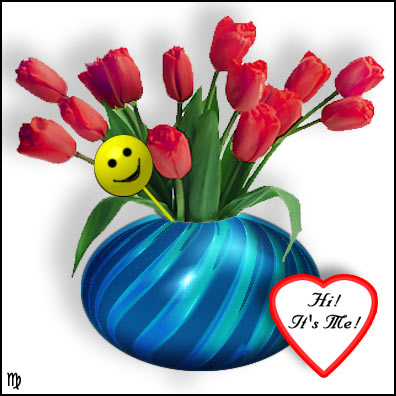 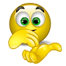 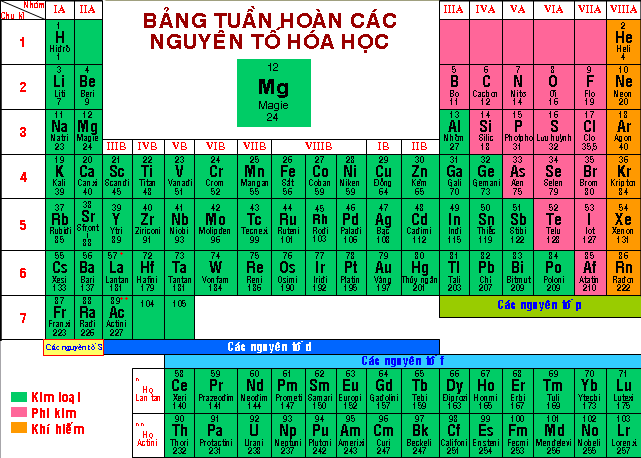 Tiết 38+ 39: SƠ LƯỢC VỀ BẢNG HỆ THỐNG TUẦN HOÀN CÁC NGUYÊN TỐ HÓA HỌC
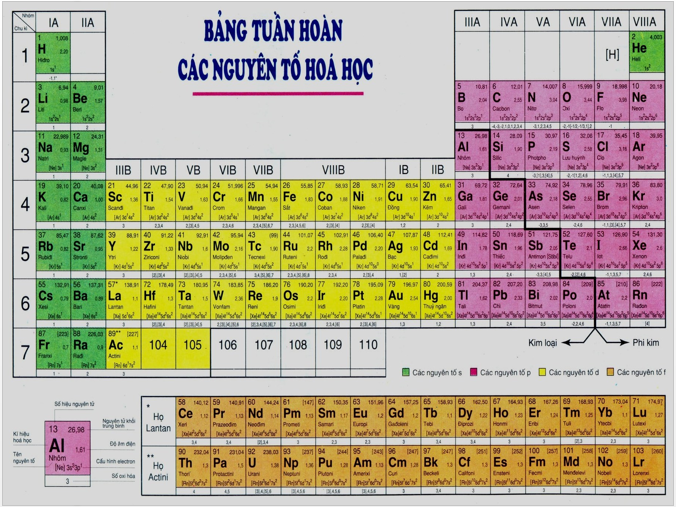 Tiết 38+39: SƠ LƯỢC VỀ BẢNG HỆ THỐNG TUẦN HOÀN CÁC NGUYÊN TỐ HÓA HỌC
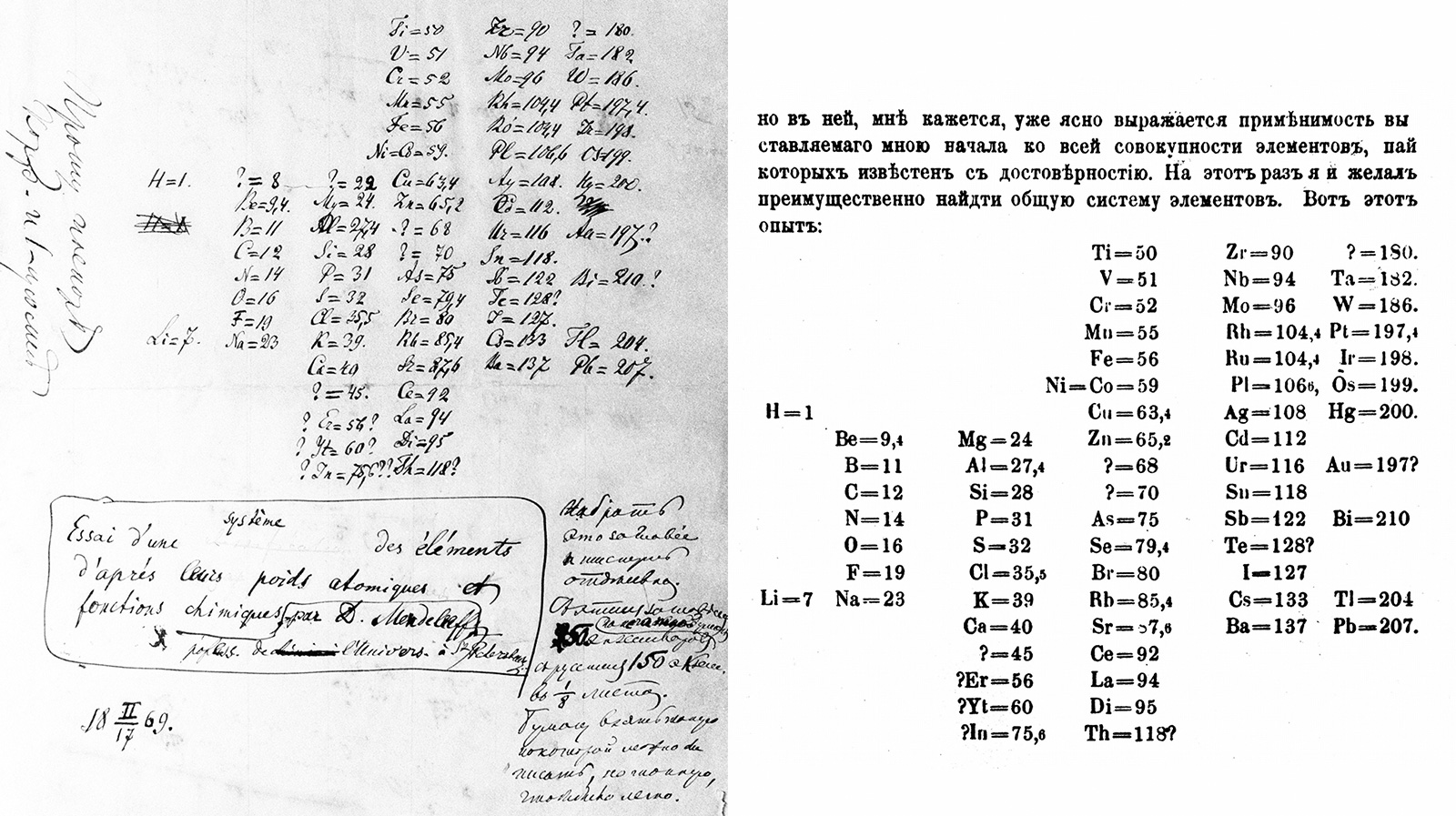 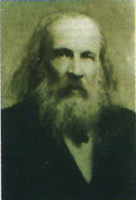 Bảng HTHH các nguyên tố hóa học có tuổi thọ trên 150 năm. Năm 1869, Men-đê-lê-ép đã tìm ra được định luật tuần hoàn và công bố bảng tuần hoàn các nguyên tố hóa học. 
Ở thời kì của ông, chỉ có 63 nguyên tố được tìm thấy, nên ông phải để trống một số ô trong bảng và dự đoán các tính chất của các nguyên tố này trong các ô đó. Sau này các nguyên tố đó đã được tìm thấy với các tính chất đúng với các dự đoán của ông.
Men-đê-lê-ép 1834 - 1907
Tiết 38+ 39: SƠ LƯỢC VỀ BẢNG HỆ THỐNG TUẦN HOÀN CÁC NGUYÊN TỐ HÓA HỌC
Nguyên tắc sắp xếp các nguyên tố trong bảng HTTH:
- Các NT được xếp theo chiều tăng dần của ĐTHN nguyên tử
II. Cấu tạo của bảng HTTH:
CỘT
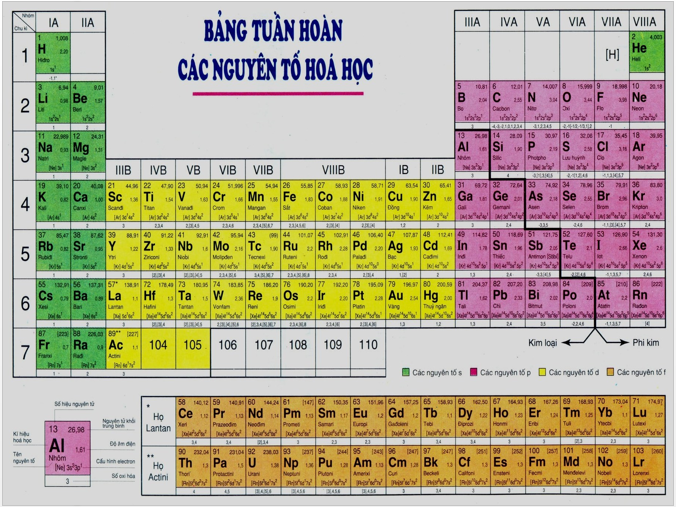 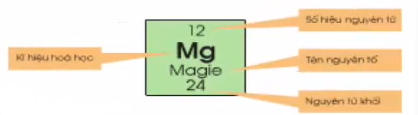 HÀNG
Tiết 38+ 39 : SƠ LƯỢC VỀ BẢNG HỆ THỐNG TUẦN HOÀN CÁC NGUYÊN TỐ HÓA HỌC
Nguyên tắc sắp xếp các nguyên tố trong bảng HTTH:
Các NT được xếp theo chiều tăng dần của ĐTHN nguyên tử
II. Cấu tạo của bảng HTTH:
Ô nguyên tố:
SÓ HIỆU NGYÊN TỬ
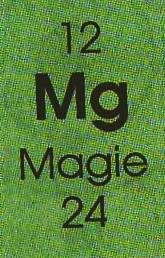 KÍ HIỆU HÓA HỌC
TÊN NGUYÊN TỐ
NGUYÊN TỬ KHỐI
Tiết 38+ 39: SƠ LƯỢC VỀ BẢNG HỆ THỐNG TUẦN HOÀN CÁC NGUYÊN TỐ HÓA HỌC
Nguyên tắc sắp xếp các nguyên tố trong bảng HTTH:
- Các NT được xếp theo chiều tăng dần của ĐTHN nguyên tử
II. Cấu tạo của bảng HTTH:
=> Số hiệu nguyên tử = STT => Điện tích hạt nhân => Số p trong hạt nhân => Số electron ngoài vỏ
1+
2+
Tiết 38+ 39: SƠ LƯỢC VỀ BẢNG HỆ THỐNG TUẦN HOÀN CÁC NGUYÊN TỐ HÓA HỌC
Nguyên tắc sắp xếp các nguyên tố trong bảng HTTH:
Cấu tạo của bảng HTTH:
Ô nguyên tố:
Hàng (chu kì):
4+
5+
6+
7+
8+
9+
10+
3+
Tiết 38 + 39: SƠ LƯỢC VỀ BẢNG HỆ THỐNG TUẦN HOÀN CÁC NGUYÊN TỐ HÓA HỌC
Nguyên tắc sắp xếp các nguyên tố trong bảng HTTH:
Cấu tạo của bảng HTTH:
Ô nguyên tố:
Hàng (chu kì):
2
2
2
2
2
2
2
2
11+
12+
14+
13+
15+
16+
17+
18+
Tiết 38+ 39 : SƠ LƯỢC VỀ BẢNG HỆ THỐNG TUẦN HOÀN CÁC NGUYÊN TỐ HÓA HỌC
Nguyên tắc sắp xếp các nguyên tố trong bảng HTTH:
Cấu tạo của bảng HTTH:
Ô nguyên tố:
Chu kì(Hàng ngang)
Là dãy các nguyên tố mà NT của chúng được xếp theo chiều ĐTHN tăng dần.
Đầu mỗi CK là 1 KL điển hình(KLK), gần cuối mỗi CK là 1 PK điển hình(Halogen), kết thúc mỗi CK là 1 khí hiếm.
BTH gồm : 7 CK  + CK 1, 2, 3: CK nhỏ
                                    + CK 4, 5, 6, 7: CK lớn, CK 7 chưa hoàn thành.
3
3
3
3
3
3
3
3
3+
11+
19+
37+
55+
87+
Tiết 38+ 39 : SƠ LƯỢC VỀ BẢNG HỆ THỐNG TUẦN HOÀN CÁC NGUYÊN TỐ HÓA HỌC
Nguyên tắc sắp xếp các nguyên tố trong bảng HTTH:
Cấu tạo của bảng HTTH:
Ô nguyên tố:
Chu kì (hàng ngang):
Nhóm (cột):
Gồm các nguyên tố mà NT của chúng được xếp theo chiều ĐTHN tăng dần, 
có tính chất tương tự nhau
-   BTH gồm 16 nhóm: 8 nhóm A(8 cột)  và 8 nhóm B(10 cột – nhóm VIII B gồm 3 cột)
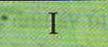 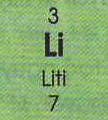 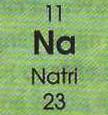 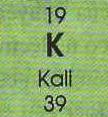 1
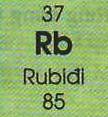 3+
1
11+
1
19+
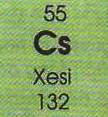 1
37+
1
55+
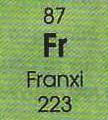 1
87+
9+
17+
35+
53+
85+
Tiết 38+ 39:: SƠ LƯỢC VỀ BẢNG HỆ THỐNG TUẦN HOÀN CÁC NGUYÊN TỐ HÓA HỌC
Nguyên tắc sắp xếp các nguyên tố trong bảng HTTH:
Cấu tạo của bảng HTTH:
Ô nguyên tố:
Chu kì (hàng ngang):
Nhóm (cột):
VII
9
F
Flo
17
Cl
Clo
35
Br
Brom
9+
7
17+
7
53
I
Iot
35+
7
53+
7
85
At
Atatin
7
85+
Tiết 38+ 39: SƠ LƯỢC VỀ BẢNG HỆ THỐNG TUẦN HOÀN CÁC NGUYÊN TỐ HÓA HỌC
Nguyên tắc sắp xếp các nguyên tố trong bảng HTTH:
Cấu tạo của bảng HTTH:
Ô nguyên tố:
Chu kì (hàng ngang):
Nhóm (cột):
- B¶ng tuÇn hoµn c¸c nguyªn tè gåm 8 nhãm.
- Nhãm gåm c¸c nguyªn tè mµ nguyªn tö cña chóng cã sè electron líp ngoµi cïng .................... vµ do ®ã cã ............... t­¬ng tù nhau ®­îc xÕp thµnh cét theo chiÒu t¨ng cña..................................nguyªn tö.
tÝnh chÊt
b»ng nhau
®iÖn tÝch h¹t nh©n
3
sè electron
- Sè thø tù cña nhãm b»ng ................. líp ngoµi cïng cña nguyªn tö.
2
1
Tiết 38+ 39 : SƠ LƯỢC VỀ BẢNG HỆ THỐNG TUẦN HOÀN CÁC NGUYÊN TỐ HÓA HỌC
Nguyên tắc sắp xếp các nguyên tố trong bảng HTTH:
Cấu tạo của bảng HTTH:
Ô nguyên tố:
Chu kì (hàng ngang):
Nhóm (cột):
III. Bài tập:
Bài 1: Xác định tên nguyên tố có stt 35 trong bảng HTTH bằng cách hoàn thiện bảng sau:





Bài 2: Cho biết cấu tạo nguyên tố sau: Điện tích hạt nhân 15+; có 3 lớp e; Có 5 e lớp ngoài cùng. Hãy xác định vị trí của nguyên tố đó trong bảng HTTH và cho biết tên nguyên tố.
Lời giải:
2
3
3
Li
Liti
7
11
Na
Natri
23
4
Be
Beri
9
12
Mg
Magie
24
5
B
Bo
11
13
Al
Nh«m
27
6
C
Cacbon
12
14
Si
Silic
28
7
N
Nitơ
14
15
P
Photpho
31
8
O
Oxi
16
16
S
Lưu huỳnh
32
9
F
Flo
19
17
Cl
Clo
35,5
10
Ne
Neon
20
18
Ar
Agon
40
Tiết 38+ 39 : SƠ LƯỢC VỀ BẢNG HỆ THỐNG TUẦN HOÀN CÁC NGUYÊN TỐ HÓA HỌC
III. Sư biến đổi tính chất trong bảng HTTH:
1. Trong một chu kì:
nhóm 
I
nhóm 
II
nhóm
 III
nhóm
IV
nhóm 
V
nhóm 
VI
nhóm
VII
nhóm 
VIII
Tính kim loại của các nguyên tố giảm dần,
Đầu chu kì
Cuối chu kì
đồng thời tính phi kim của các nguyên tố tăng dần
nhóm 
I
nhóm 
II
nhóm
 III
nhóm
IV
nhóm 
V
nhóm 
VI
nhóm
VII
nhóm 
VIII
3
Li
Liti
7
11
Na
Natri
23
Tiết 38+ 39 : SƠ LƯỢC VỀ BẢNG HỆ THỐNG TUẦN HOÀN CÁC NGUYÊN TỐ HÓA HỌC
III. Sư biến đổi tính chất trong bảng HTTH:
1. Trong một chu kì:
nhóm 
I
nhóm 
II
nhóm
 III
nhóm
IV
nhóm 
V
nhóm 
VI
nhóm
VII
nhóm 
VIII
9
F
Flo
19
2
3
Li
Liti
7
4
Be
Beri
9
5
B
Bo
11
6
C
Cacbon
12
7
N
Nitơ
14
8
O
Oxi
16
10
Ne
Neon
20
10
Ne
Neon
20
9
F
Flo
19
17
Cl
Clo
35,5
18
Ar
Agon
40
17
Cl
Clo
35,5
3
11
Na
Natri
23
12
Mg
Magie
24
13
Al
Nh«m
27
14
Si
Silic
28
15
P
Photpho
31
16
S
Lưu.huúnh
32
18
Ar
Agon
40
Kết thúc chu kì
Đầu chu kì
Cuối chu kì
KhÝ hiÕm
Kim lo¹i M¹nh
Phi Kim M¹nh
Hãy sắp xếp các nguyên tố sau theo trình tự :
Bài tập:
a. Tính kim loại giảm dần : Ca, K, F
b. Tính phi kim tăng dần :  O, C, F
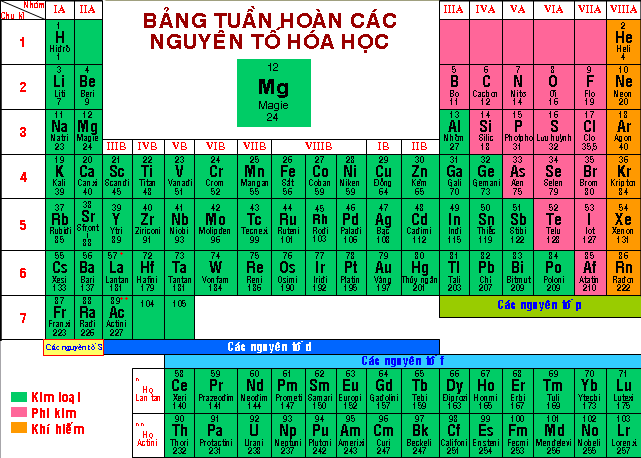 I
3
Li
Liti
7
11
Na
Natri
23
19
K
Kali
39
37
Rb
Rubiđi
85
55
Cs
Xesi
132
87
Fr
Franxi
223
III. Sư biến đổi tính chất trong bảng HTTH:
2. Trong một nhóm:
Phi kim rất mạnh
Đầu nhóm
Kim loại mạnh
VII
Chu kì 
2
9
F
Flo
19
Chu kì 
2
Tính kim loại của các nguyên tố tăng dần từ Li đến Fr,
Chu kì 
3
17
Cl
Clo
35,5
Chu kì 
3
Chu kì 
4
35
Br
Brom
80
Chu kì 
4
đồng thời tính phi kim của các nguyên tố giảm dần từ F đến I
Chu kì 
5
Chu kì 
5
53
I
Iot
127
Chu kì 
6
Chu kì 
6
85
At
Atatin
210
Phi kim yếu hơn
Chu kì 
7
Kim loại rất mạnh
Cuối nhóm
Hãy sắp xếp các nguyên tố theo trình tự :
Bài tập:
a. Tính kim loại tang dần : Mg, Ba, Ca
b. Tính phi kim giảm dần :  Se, O, S
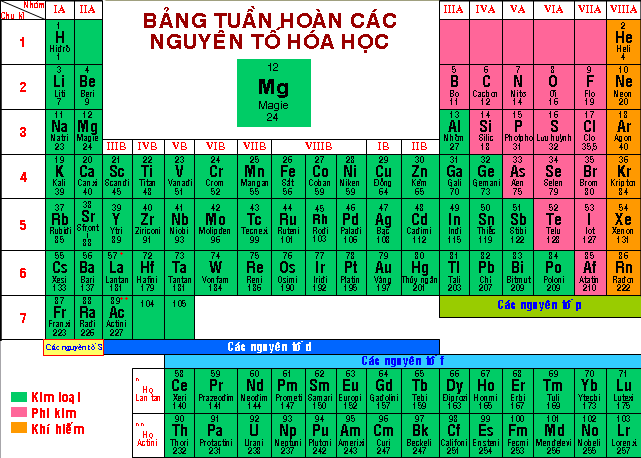 Bài tập 1:
 Hãy cho biết cách sắp xếp nào sau đây đúng theo chiều tính phi kim tăng dần?
a. F, As, P, N, O                             c. As, O, P, N, F
b.  As, P, N, O, F                            d. N, O, As, P, F
Bài tập 2:
 Hãy cho biết cách sắp xếp nào sau đây đúng theo chiều tính kim loại giảm dần?
a. Na, Mg, Al, K                        c. Na, Al, K, Mg
b.  K, Na, Mg, Al                       d. Na, Mg, K, Al
Bài tâp 3: Hãy hoàn thành nội dung còn thiếu ở bảng dưới đây
Đáp án:
11
11
Kim loại
35
VII
4
35
Phi kim
12
12
Kim loại
8
2
VI
8
Phi kim
Câu 4: Nguyên tố X có số thứ tự là 11 thuộc chu kì 3, nhóm IA. Số electron của nguyên tử nguyên tố X là?
A
A. 11
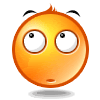 0
1
2
3
4
5
B. 3
C. 1
D. 14
Câu 5: Nguyên tố X có số thứ tự là 11 thuộc chu kì 3, nhóm IA. Số lớp electron của nguyên tử nguyên tố X là?
A. 11
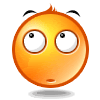 0
1
2
3
4
5
B. 2
C. 3
C
D. 1